«Масленица»
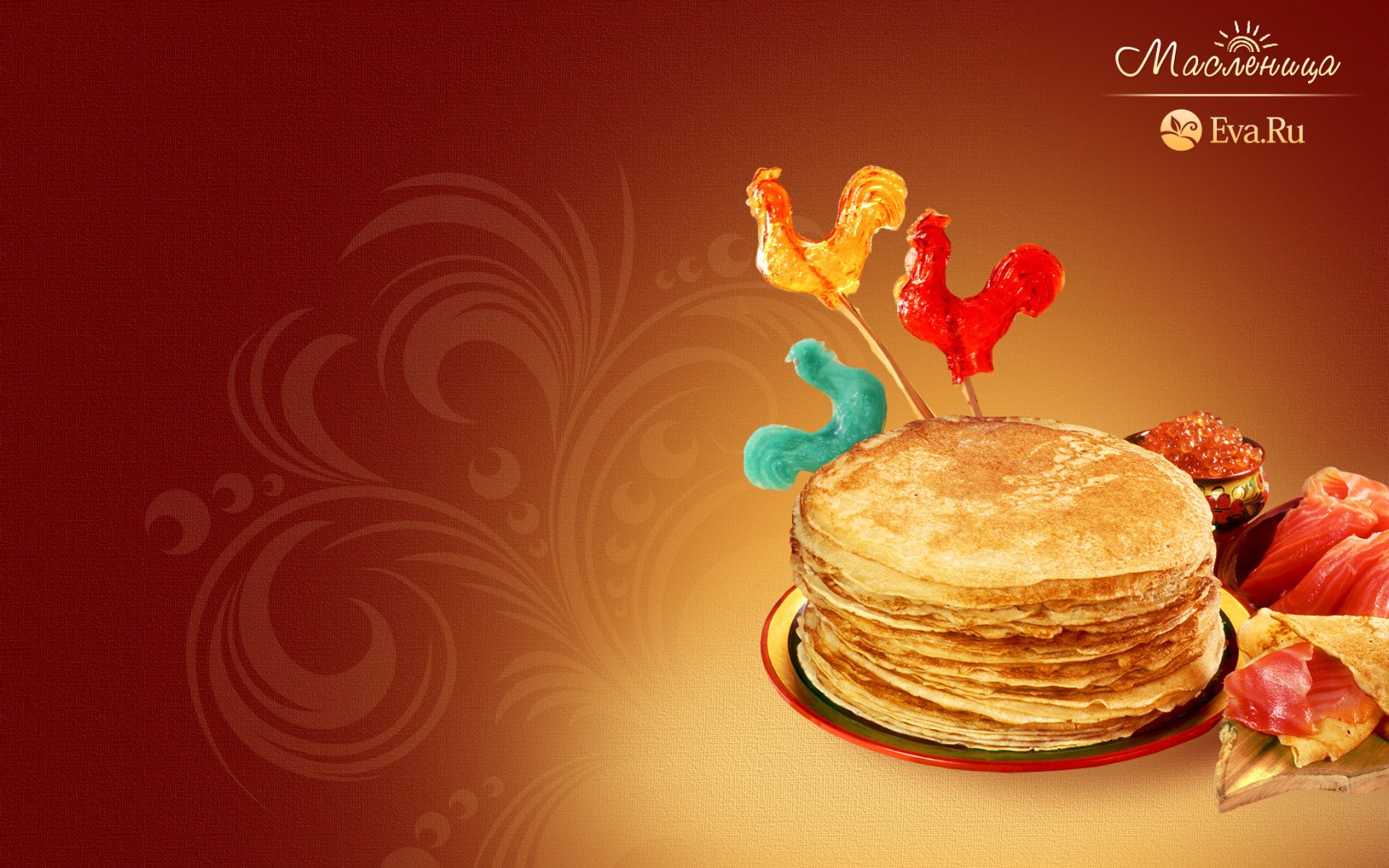 Презентацию подготовила воспитатель МБДОУ д/с №448 г.Новосибирска  Ладанова А. И.
2023г
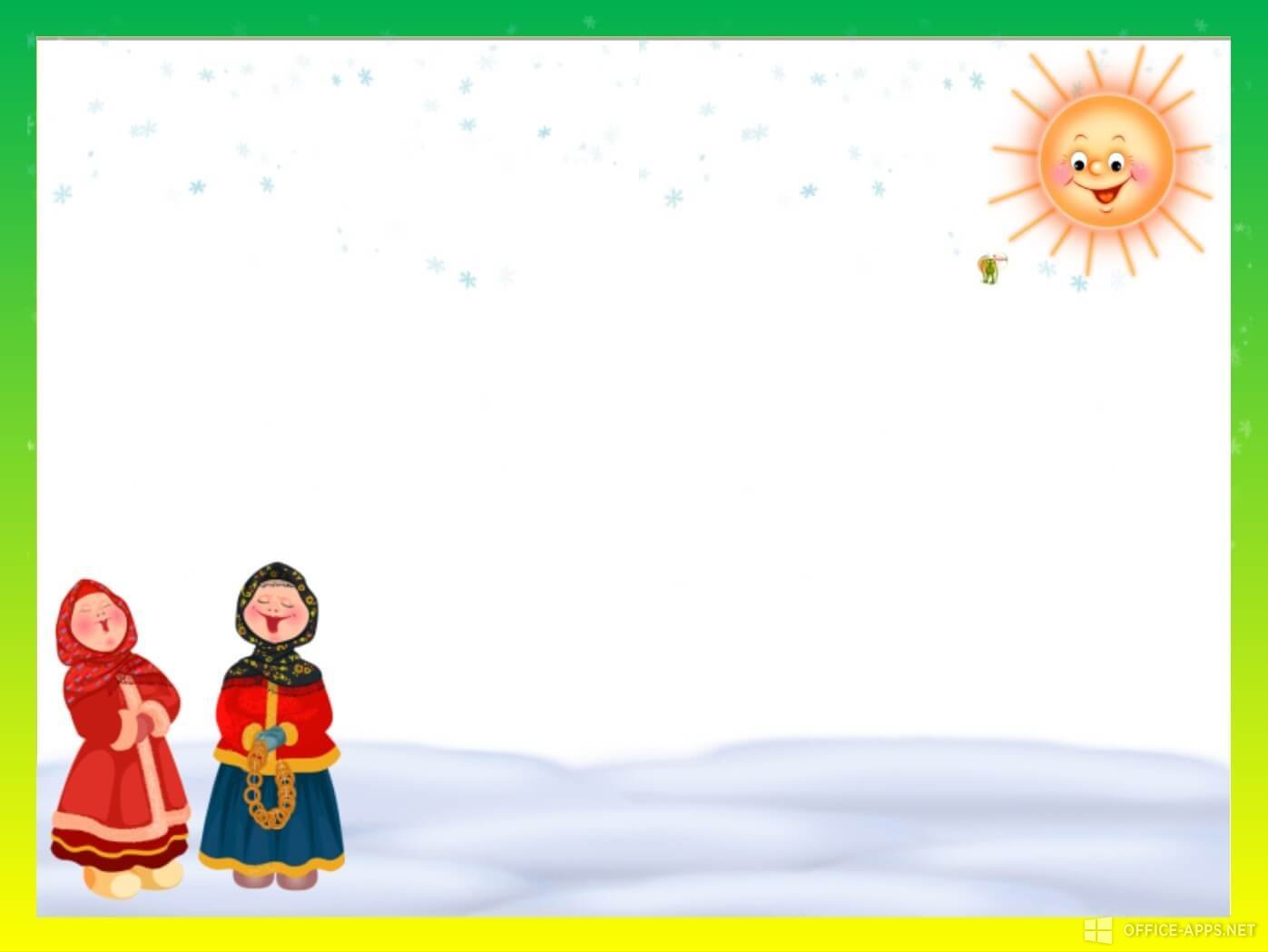 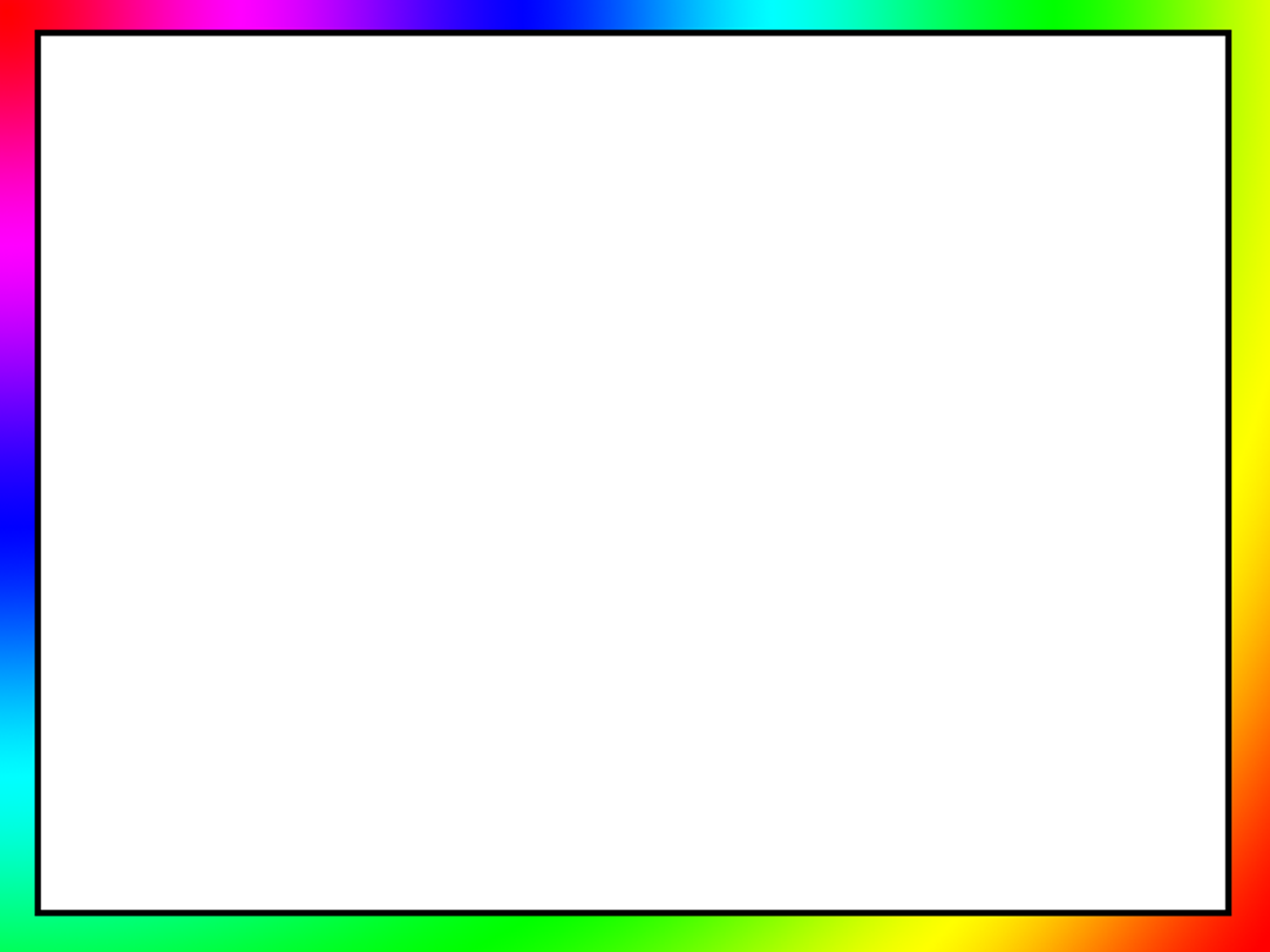 Цель: знакомство детей с русским народным праздником Масленицей, посвященным концу зимы.
Задачи: знакомить с русским народным праздником Масленица, её значением, символами, традициями. Знакомить детей с обрядами масленичной недели и праздничной кухней; знакомить с народными играми, развивать непосредственное эмоциональное восприятие. Воспитывать уважительное отношение к традициям русского народа; любовь к родному краю.
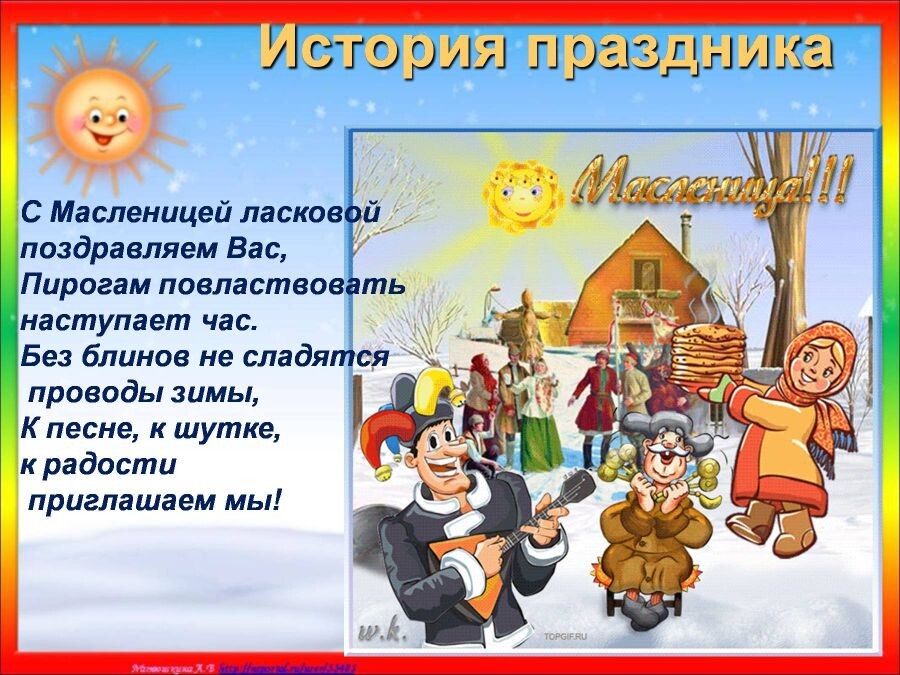 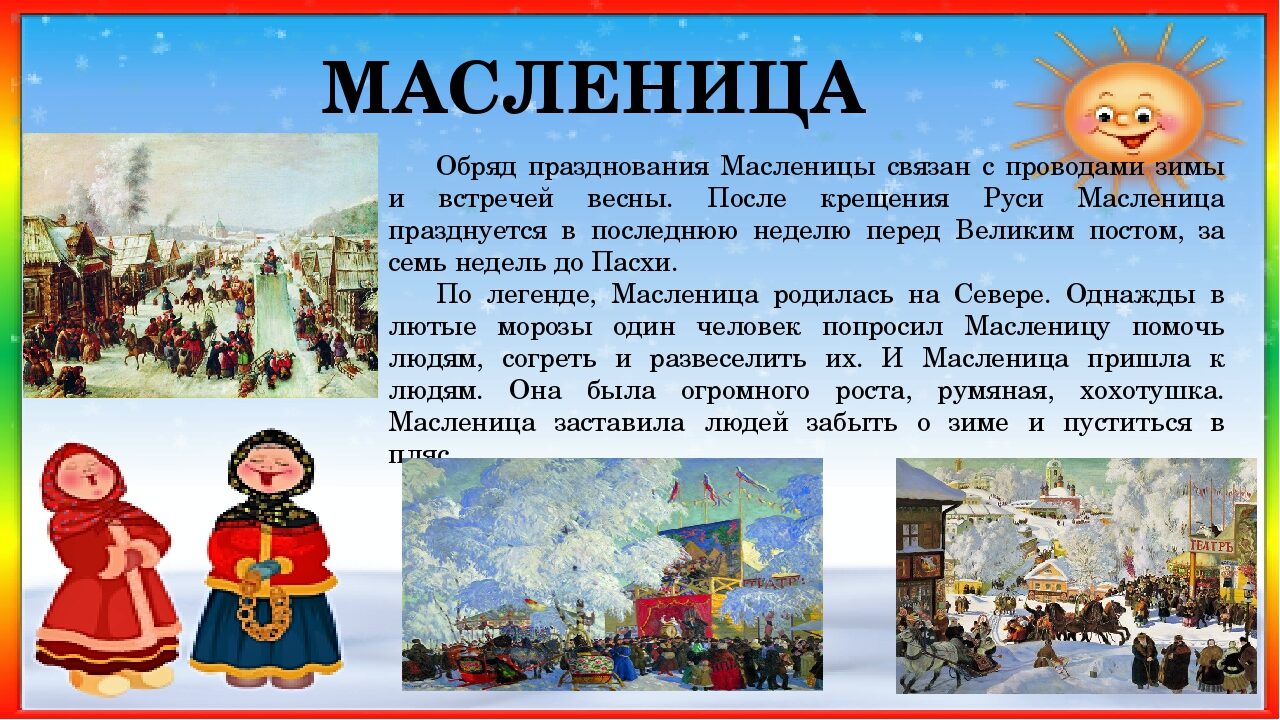 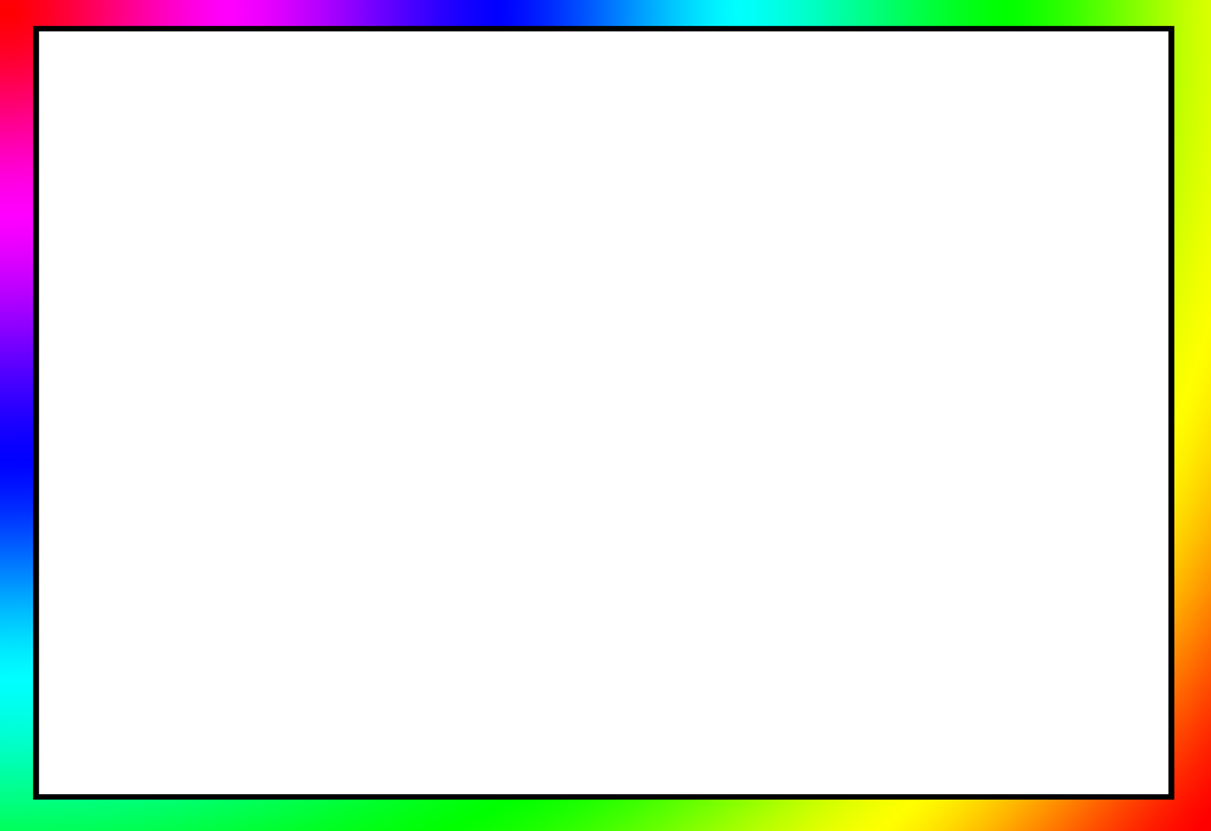 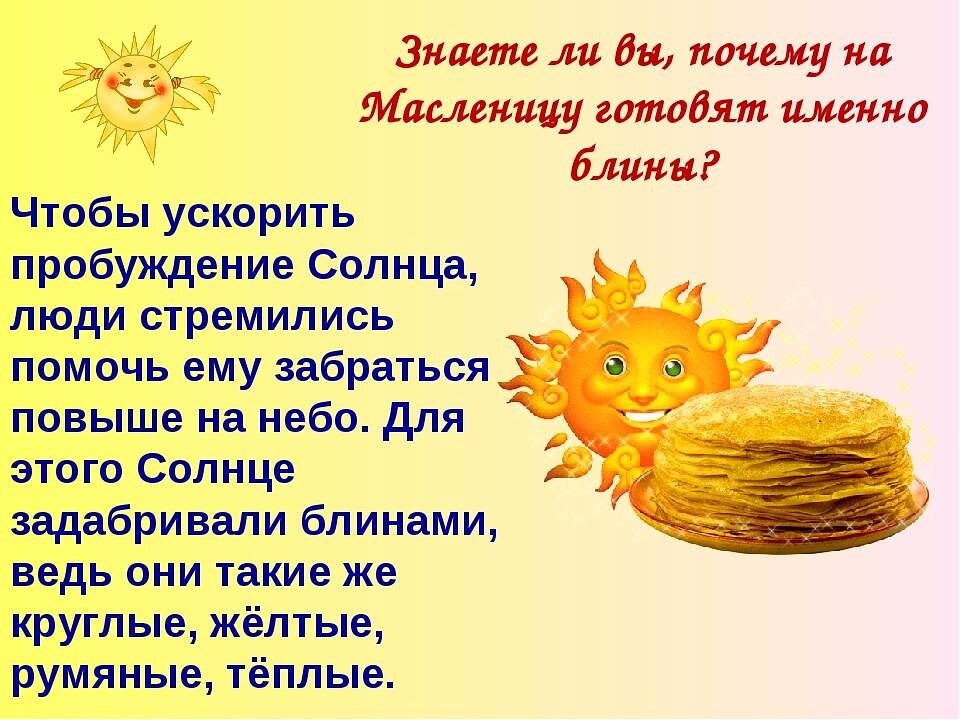 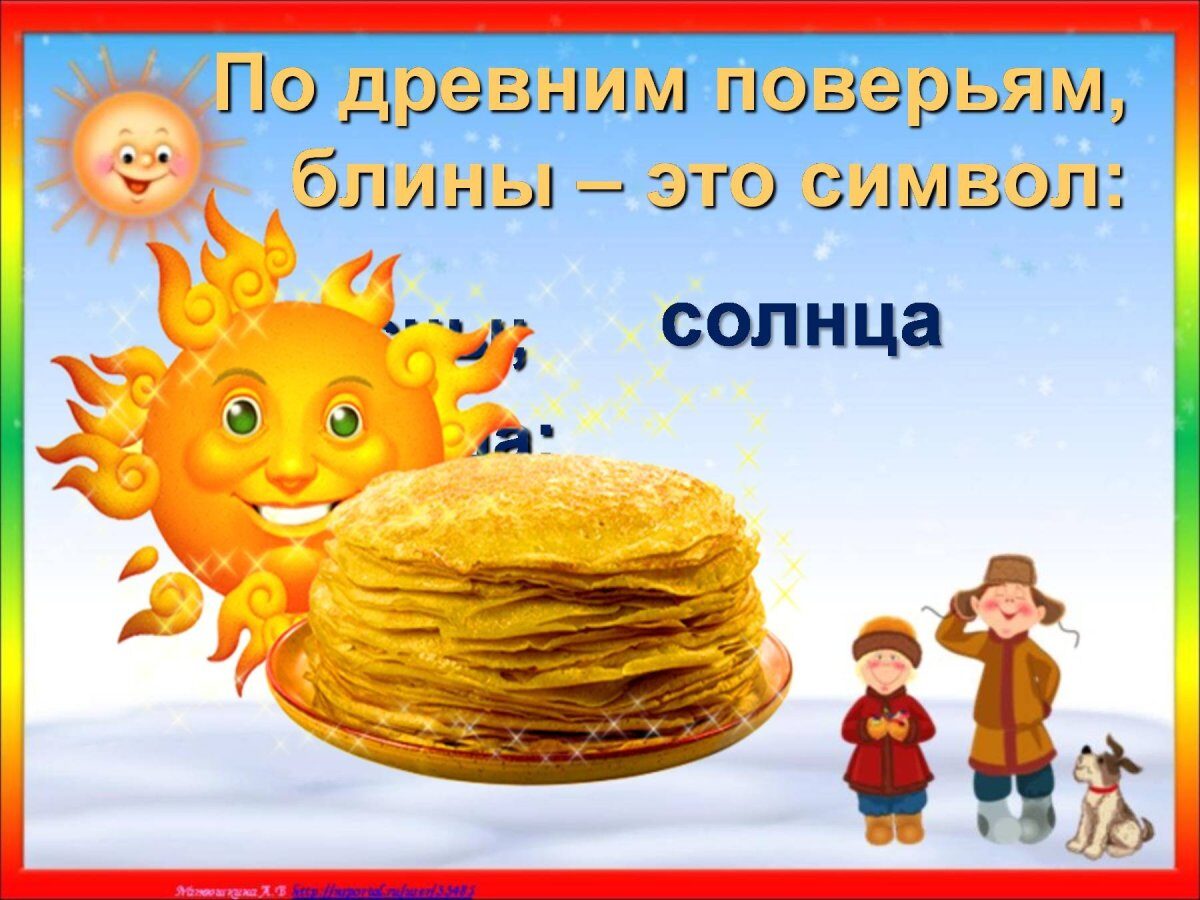 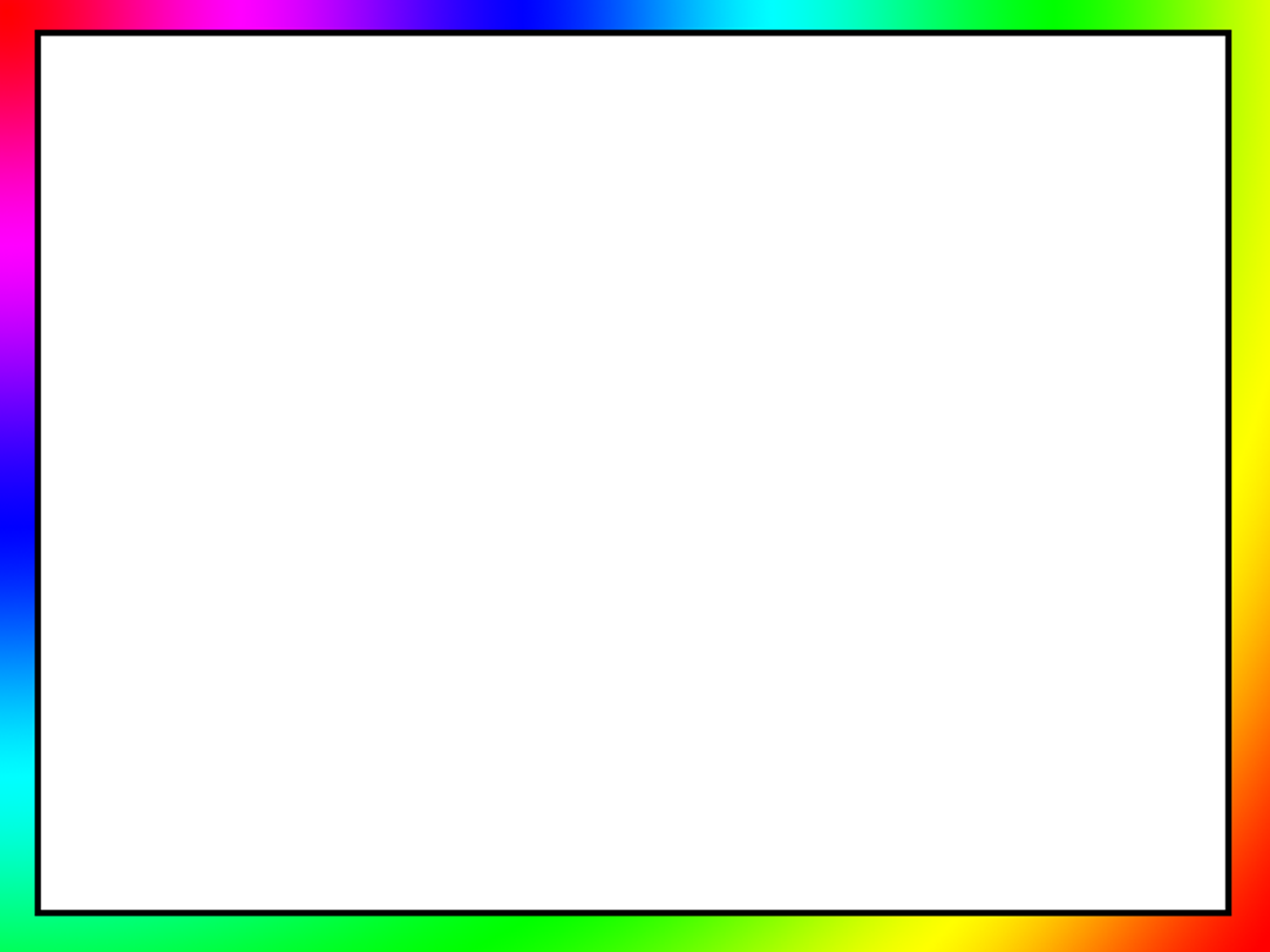 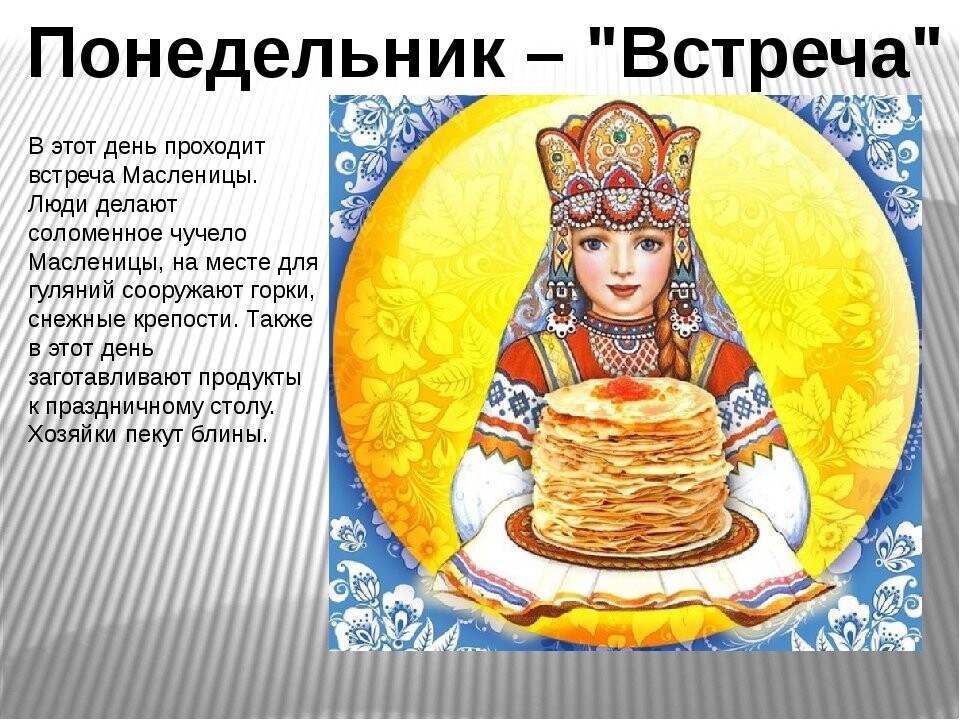 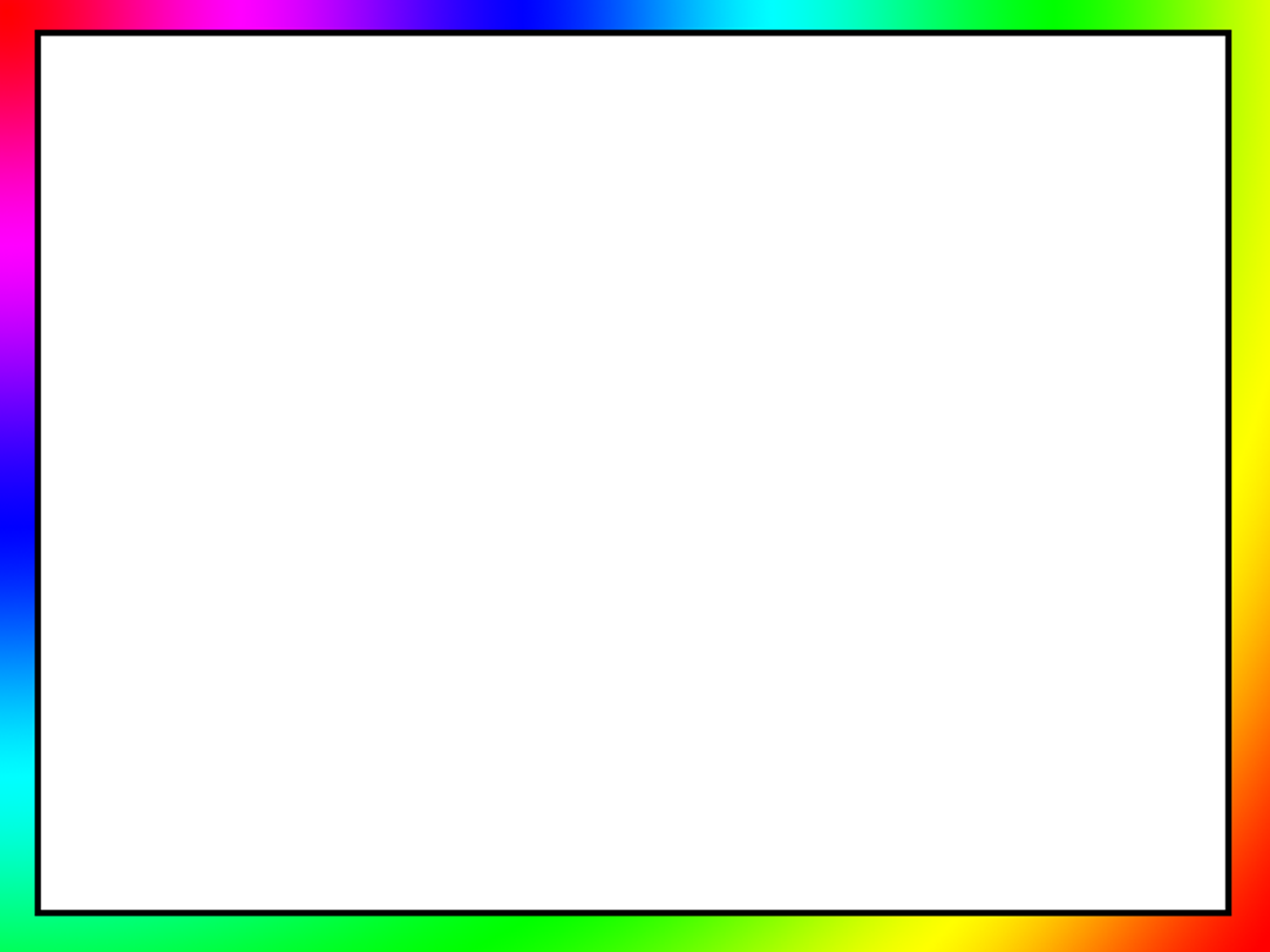 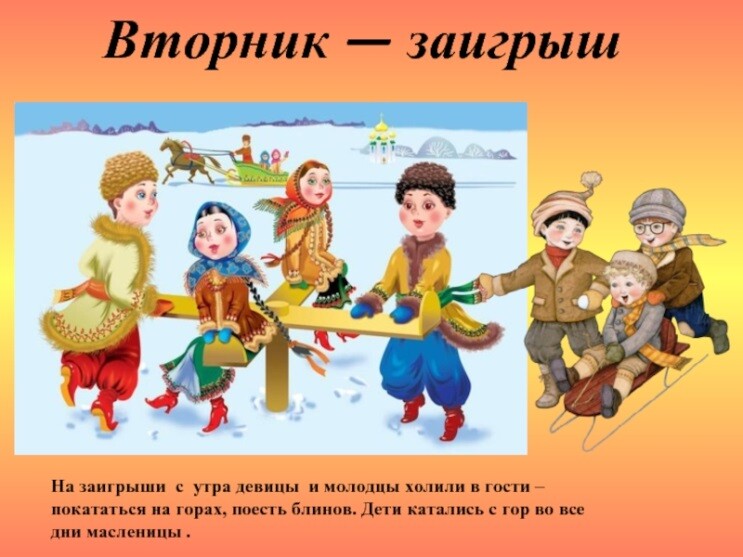 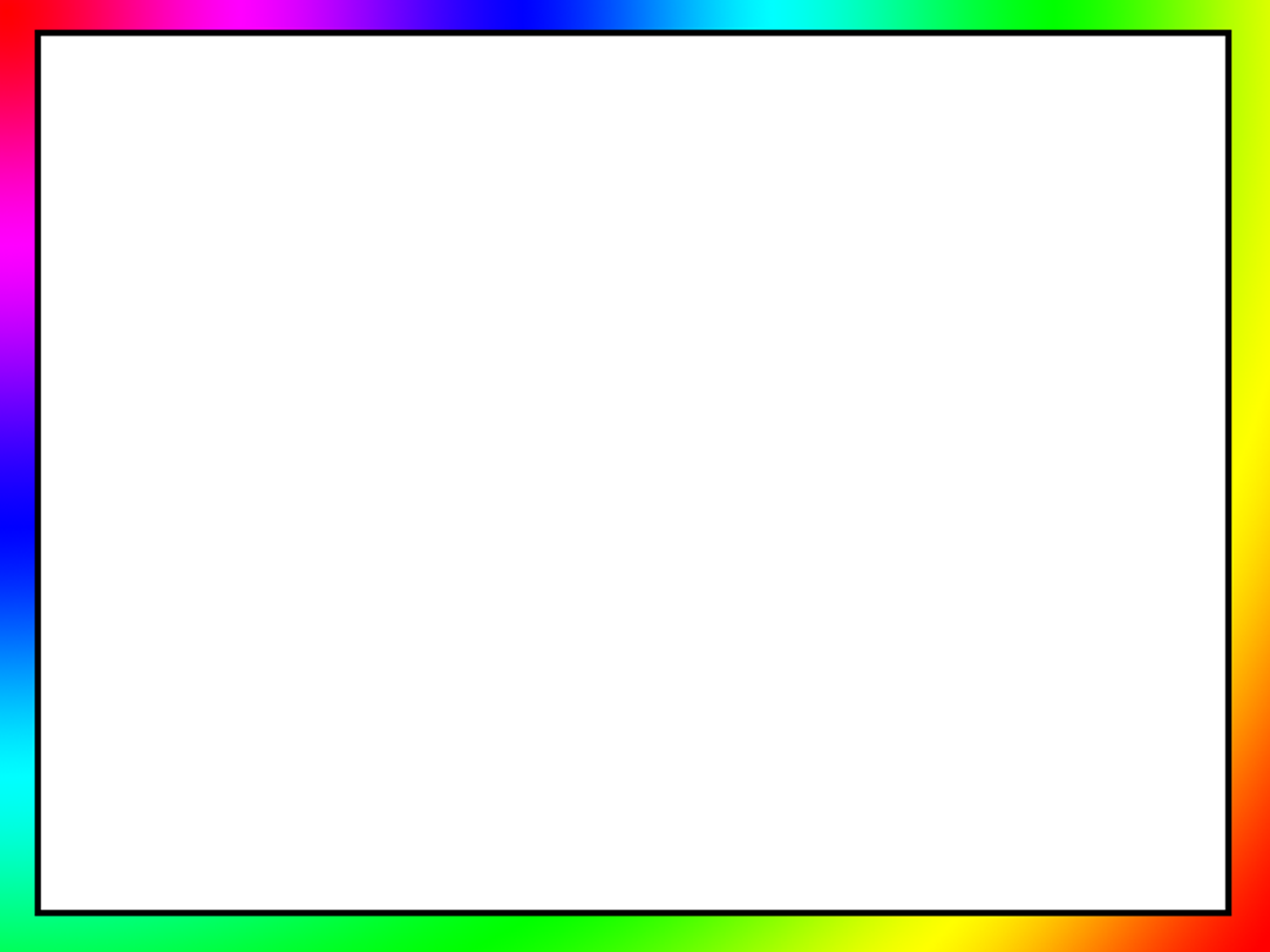 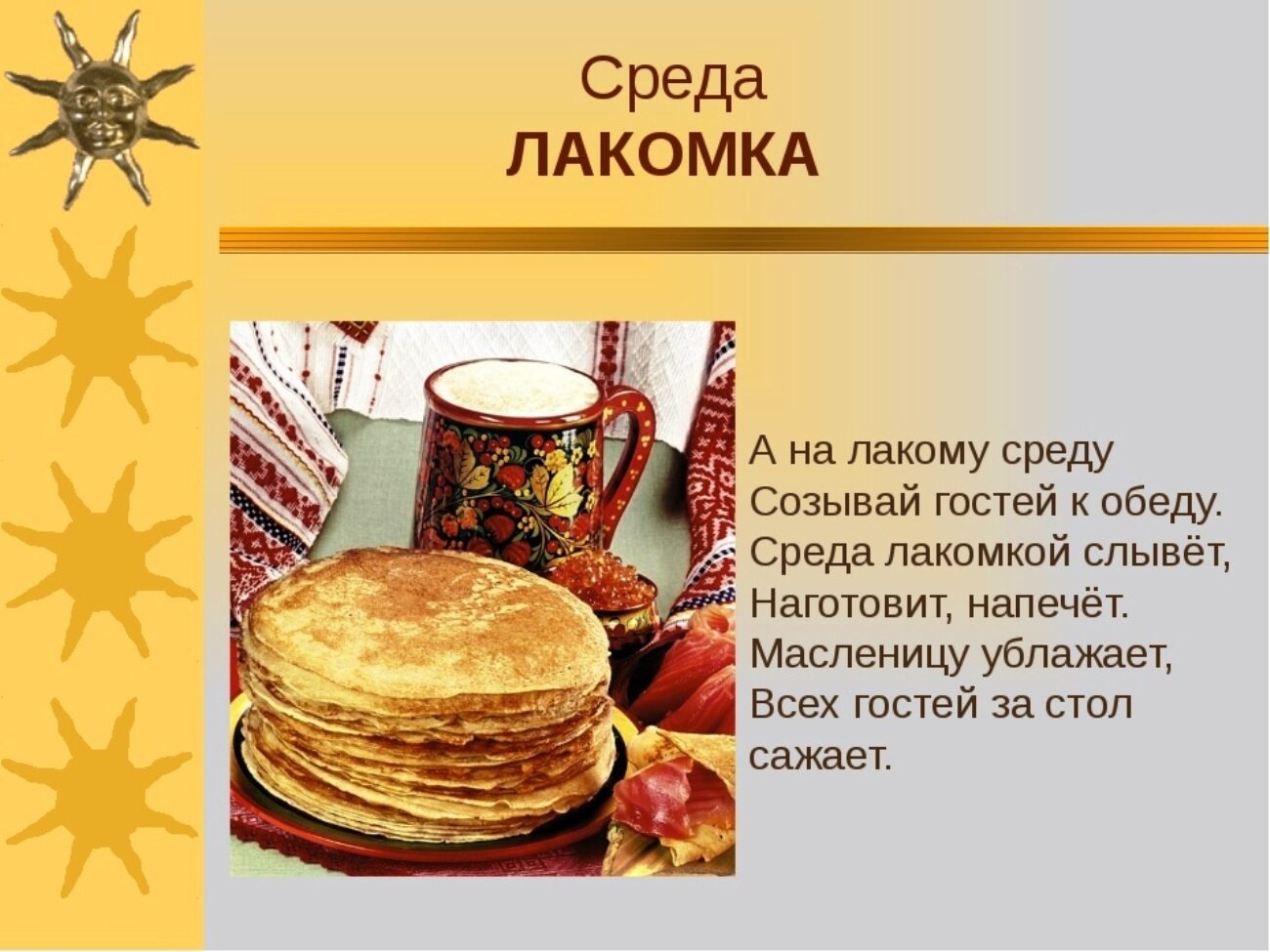 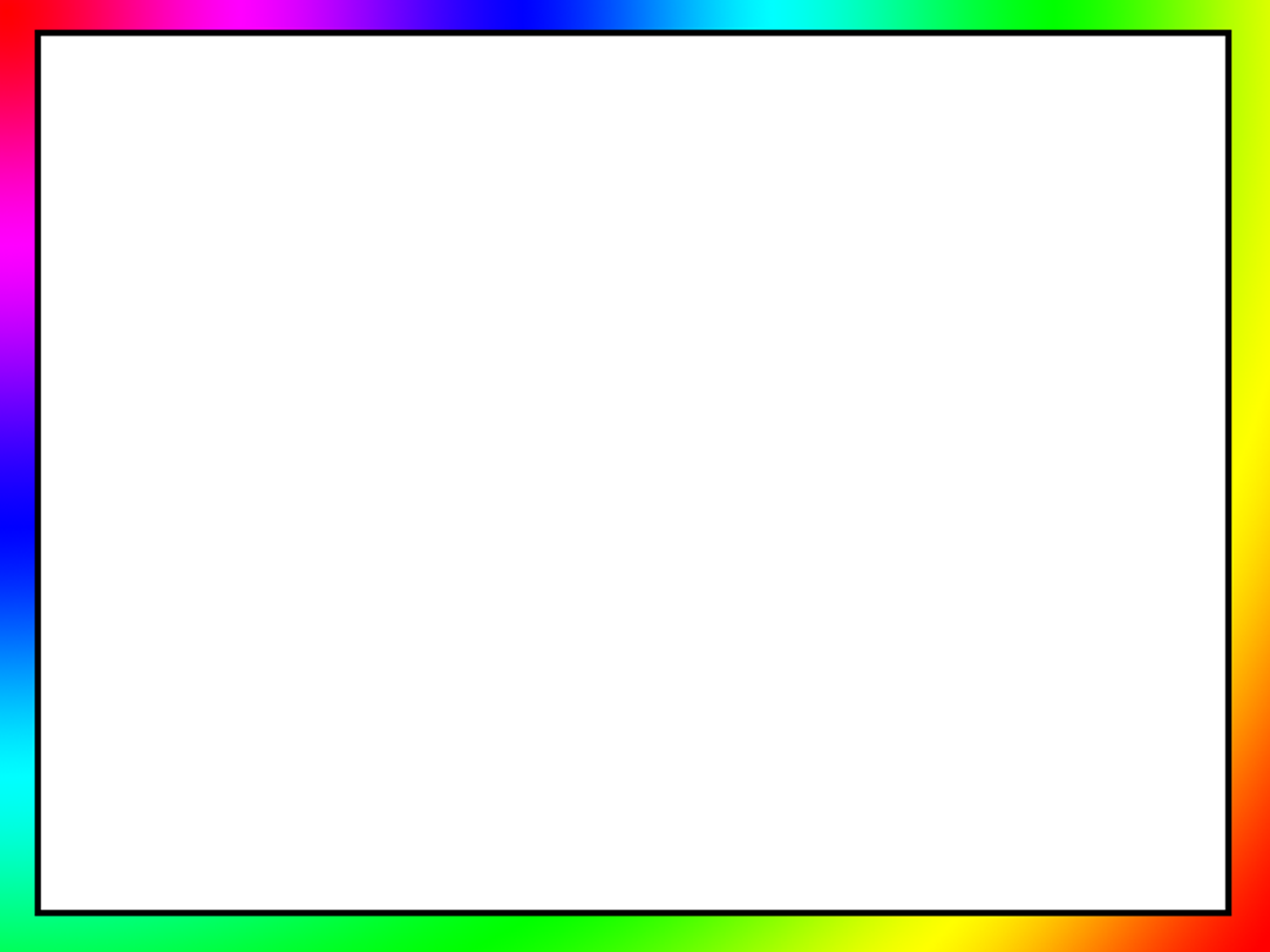 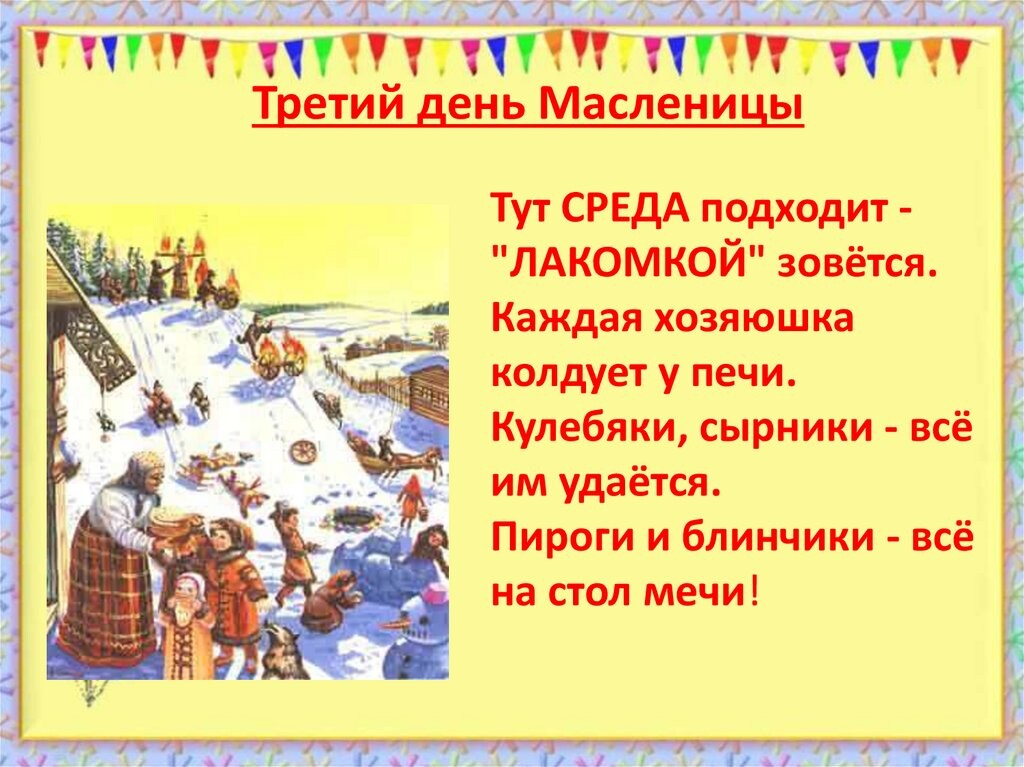 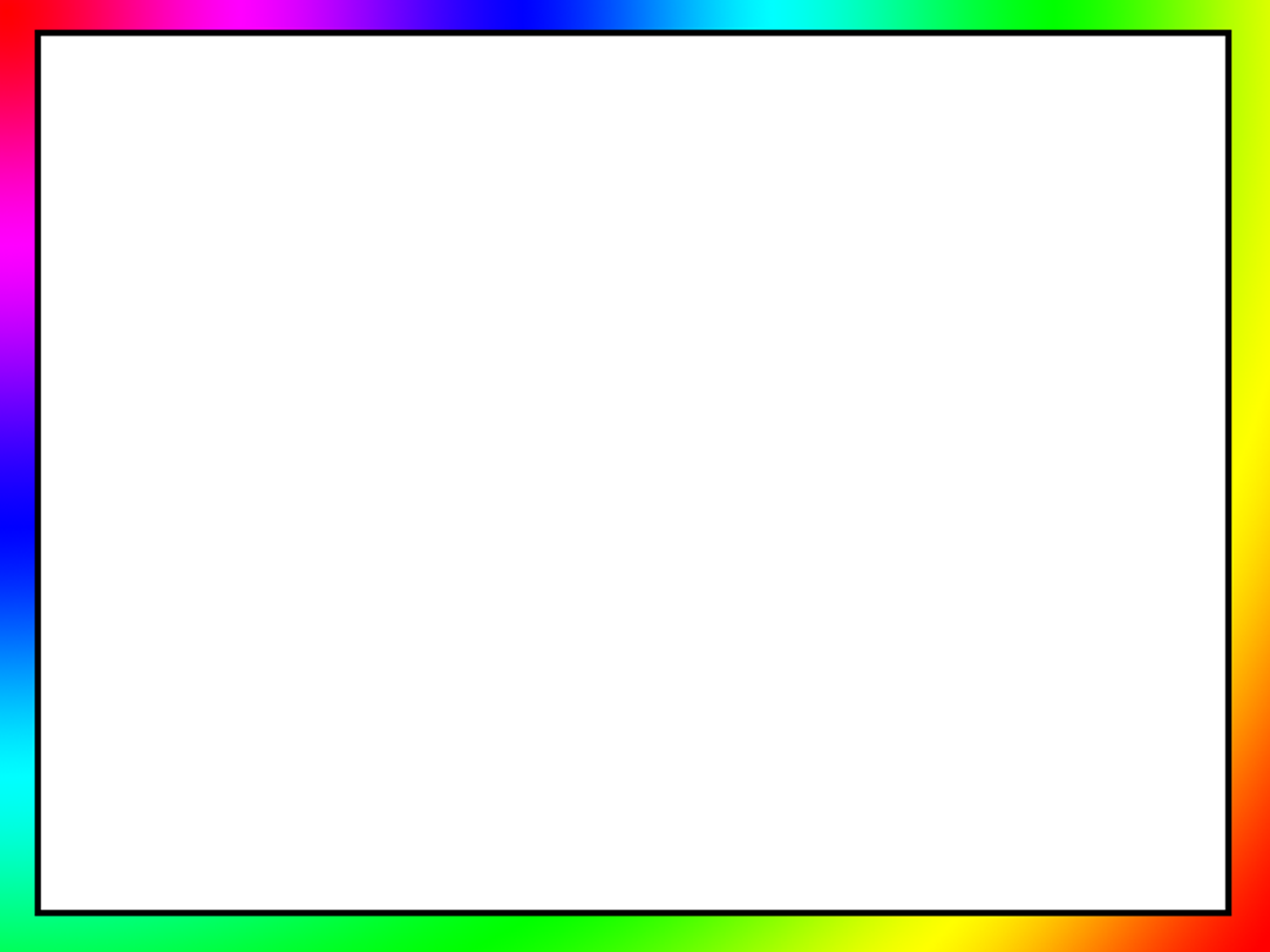 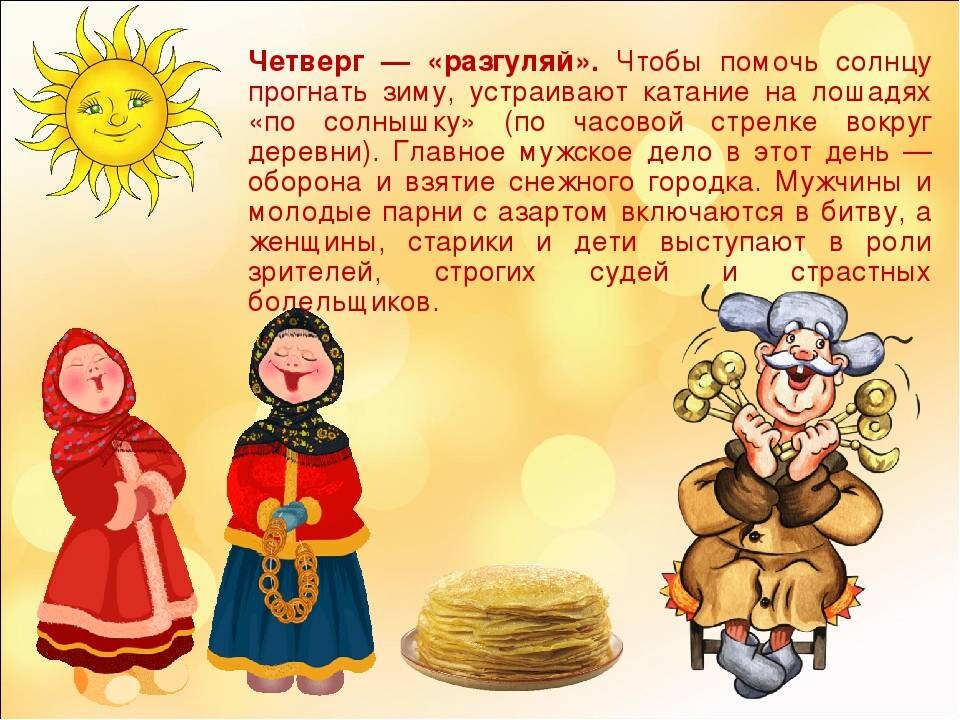 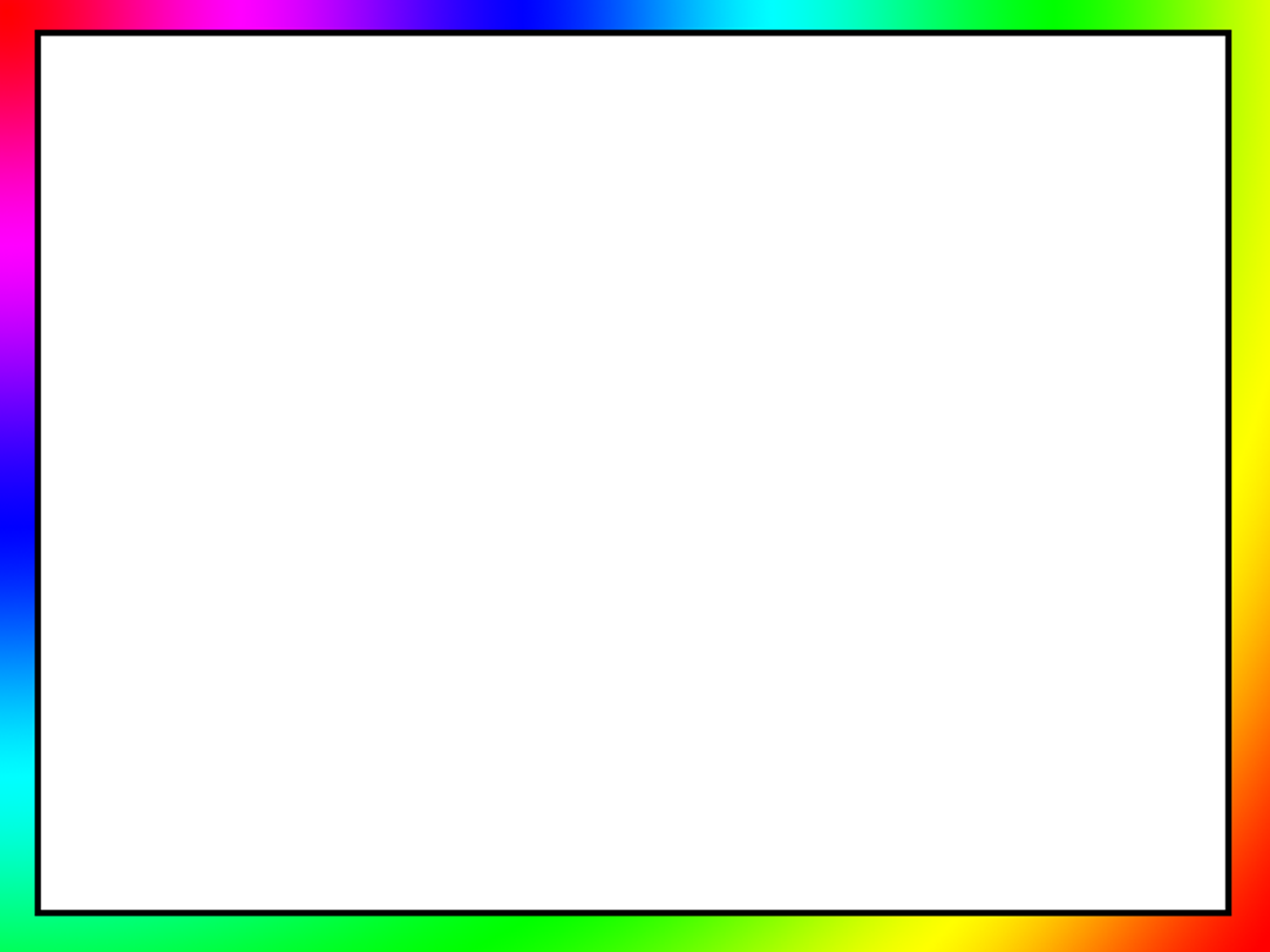 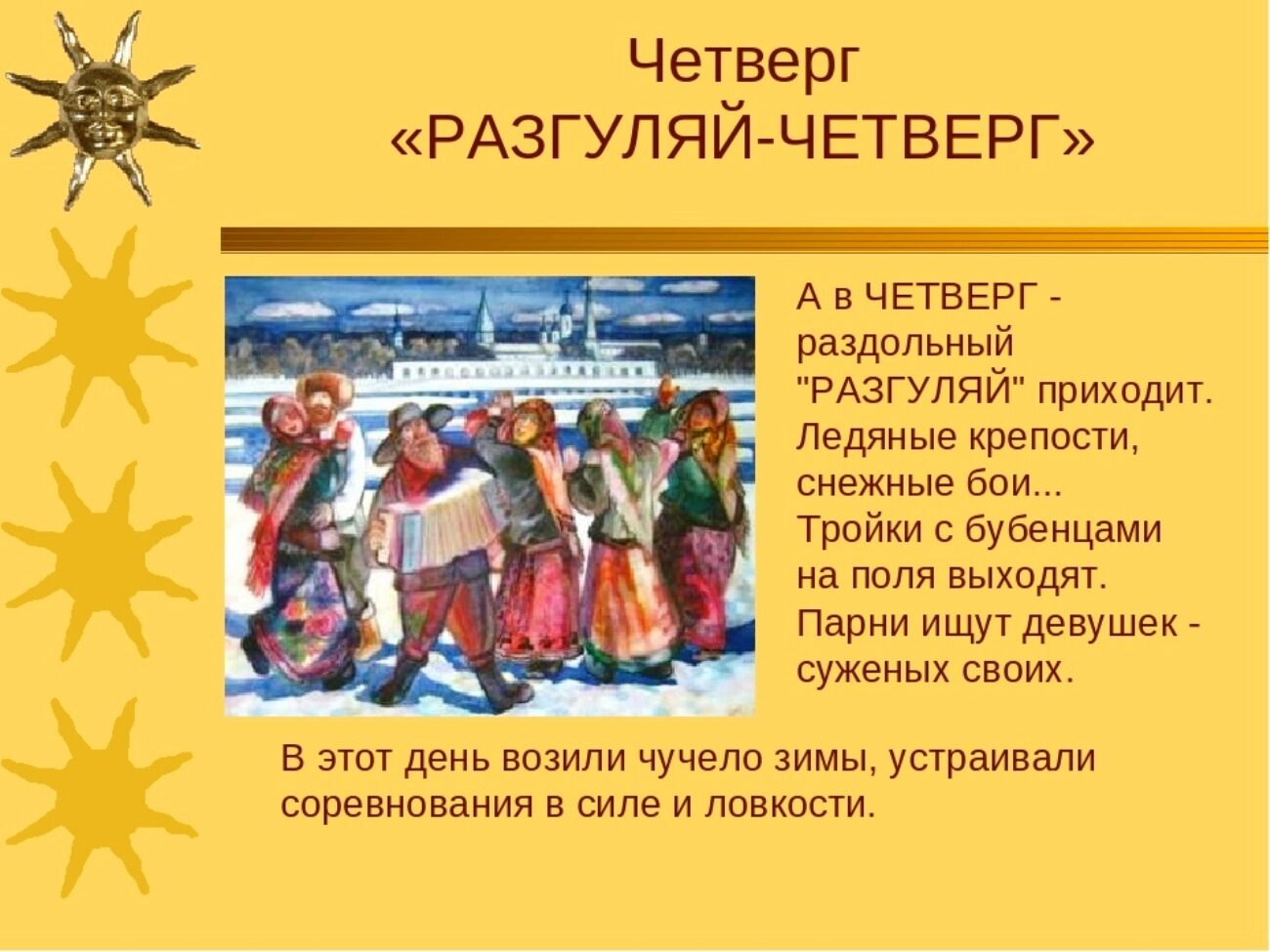 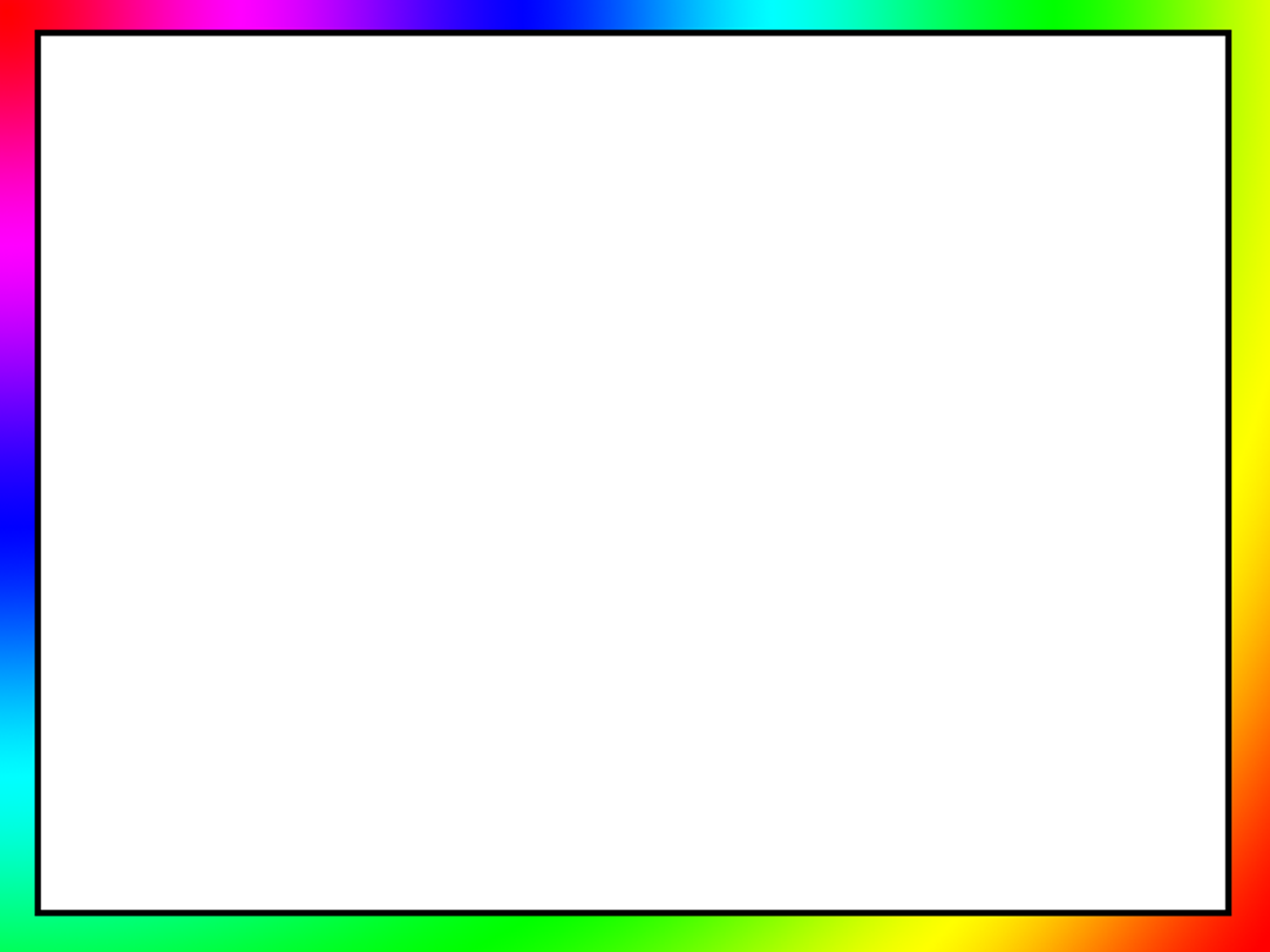 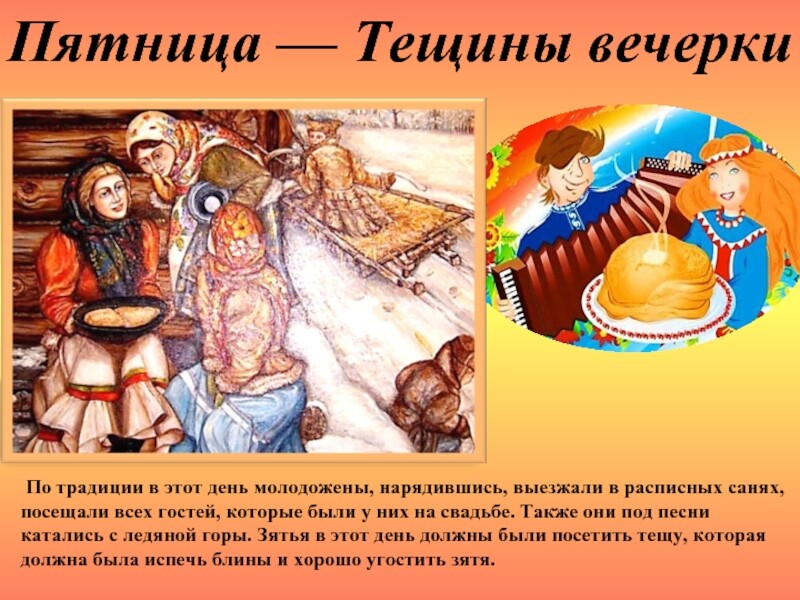 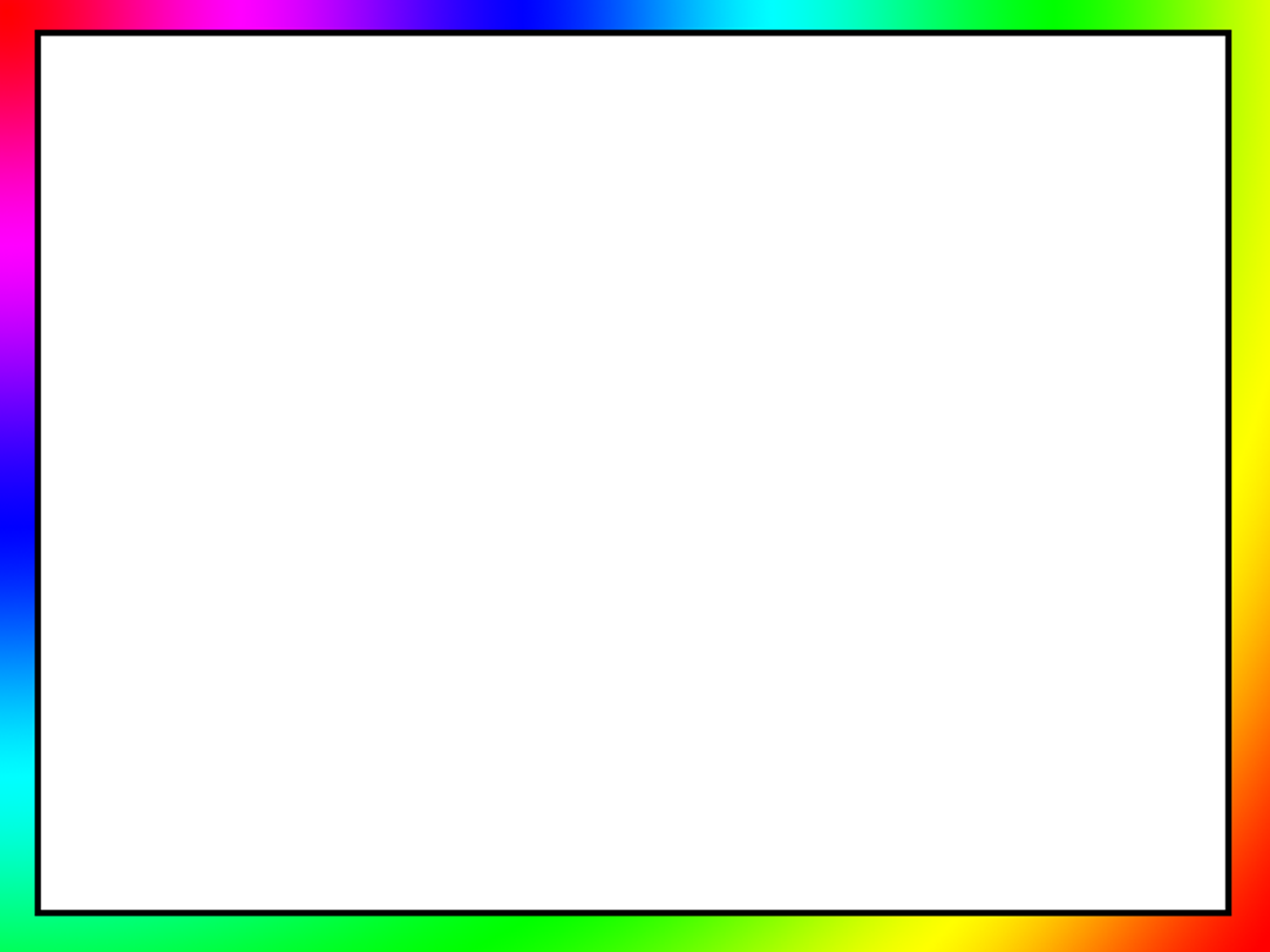 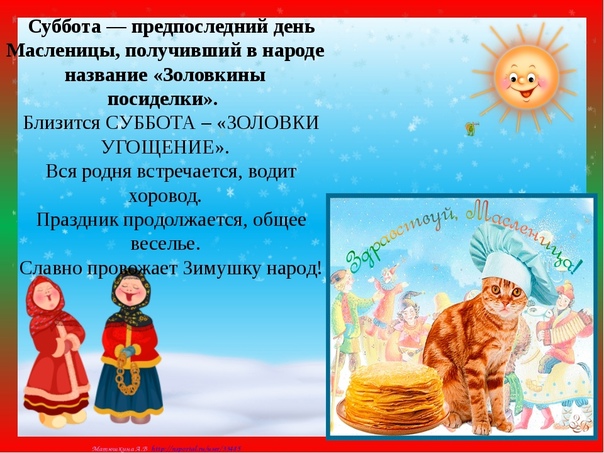 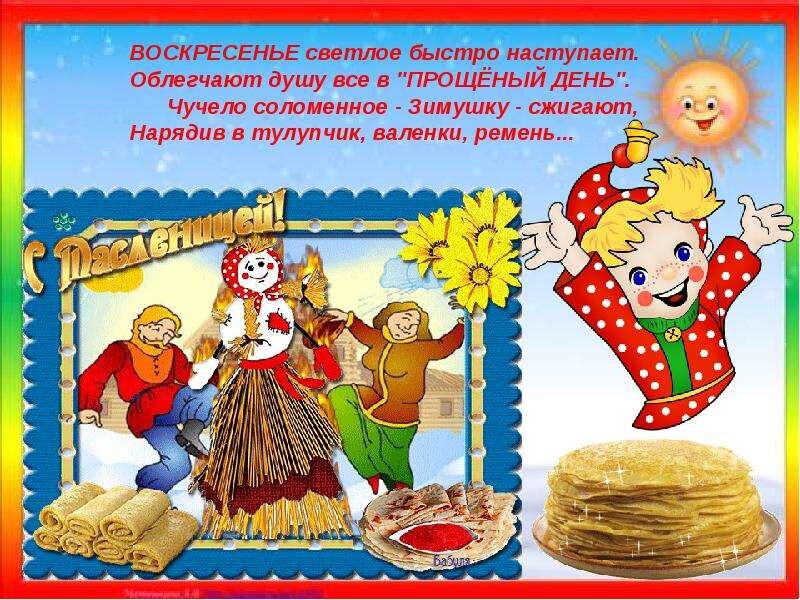 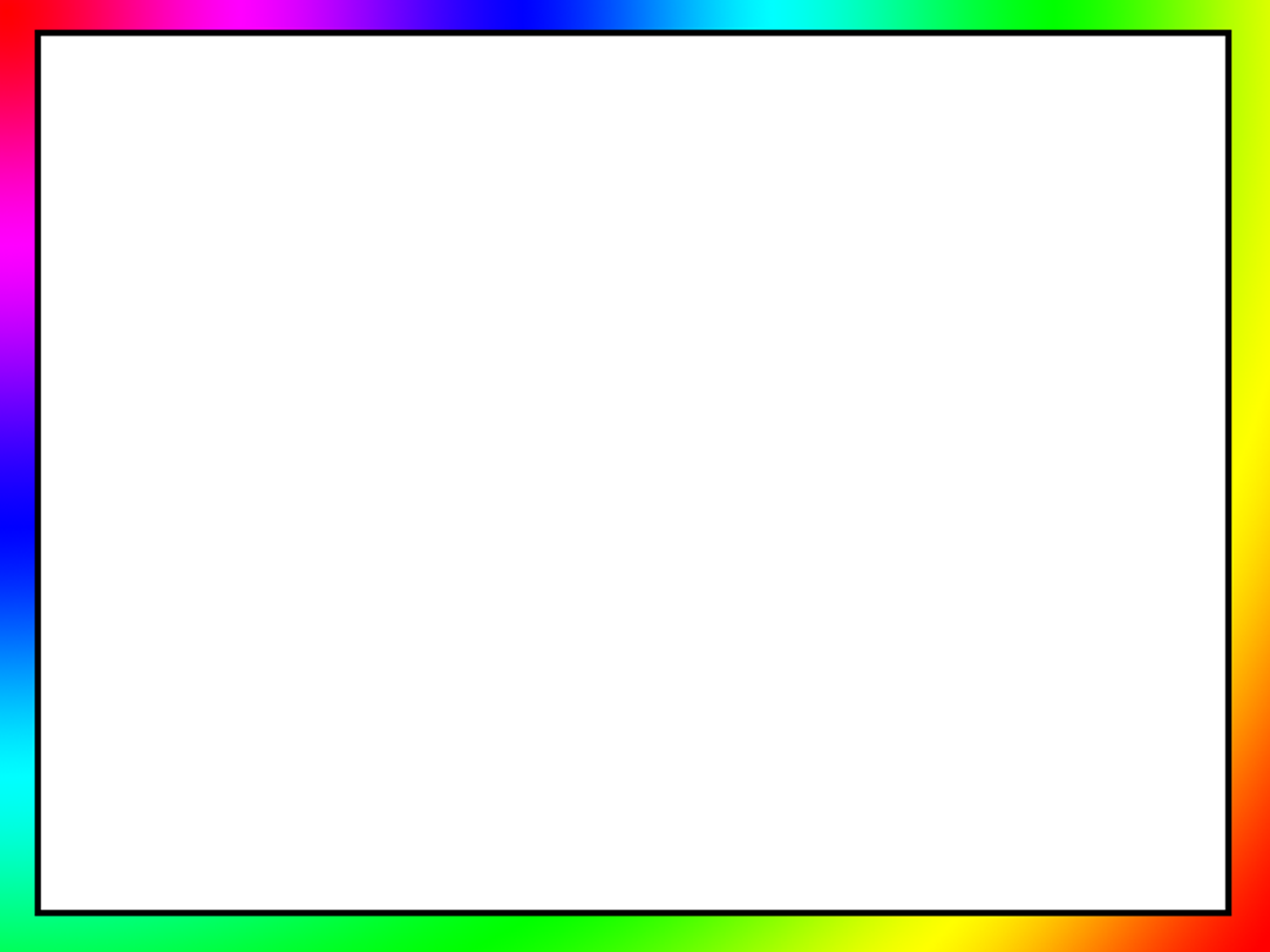 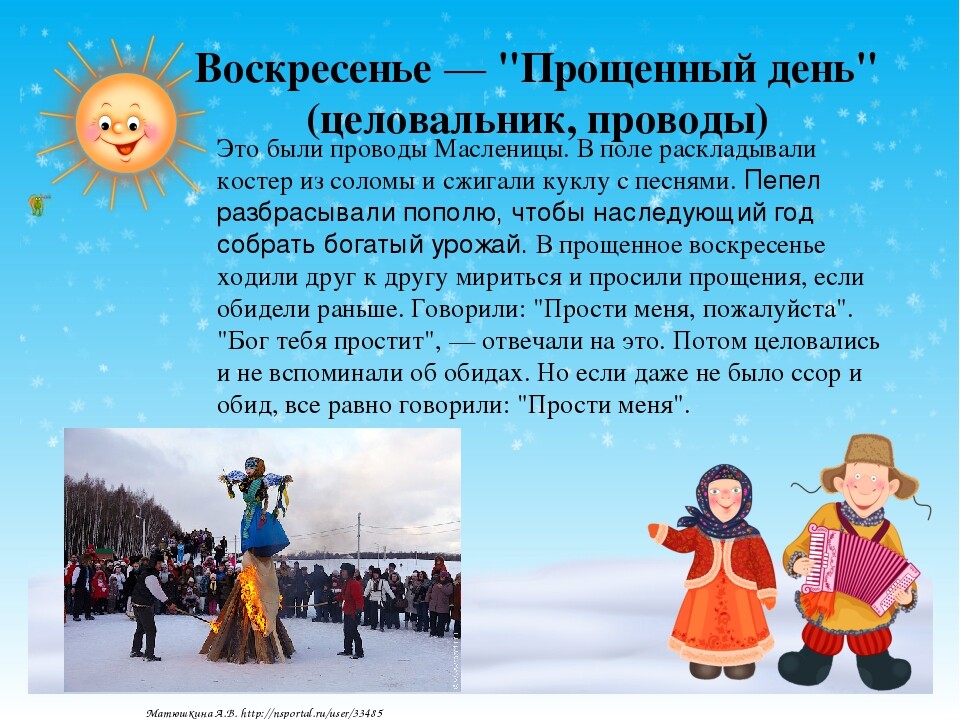 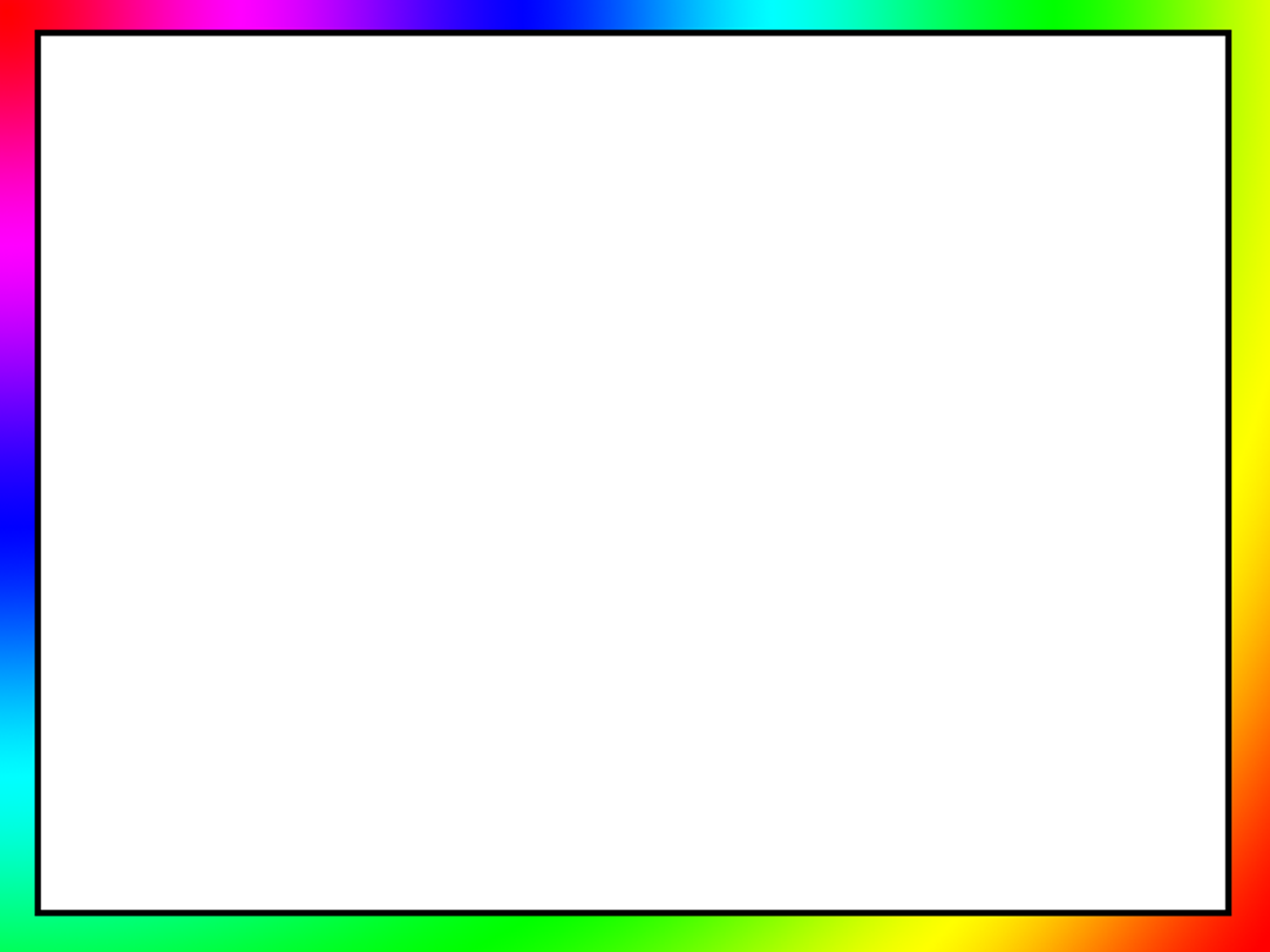 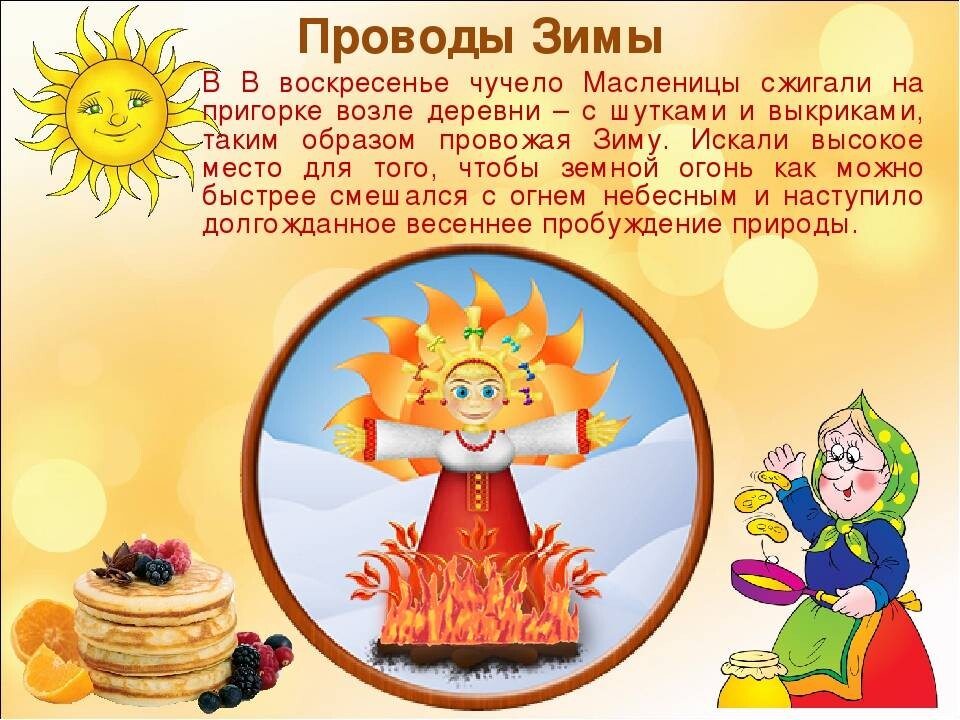 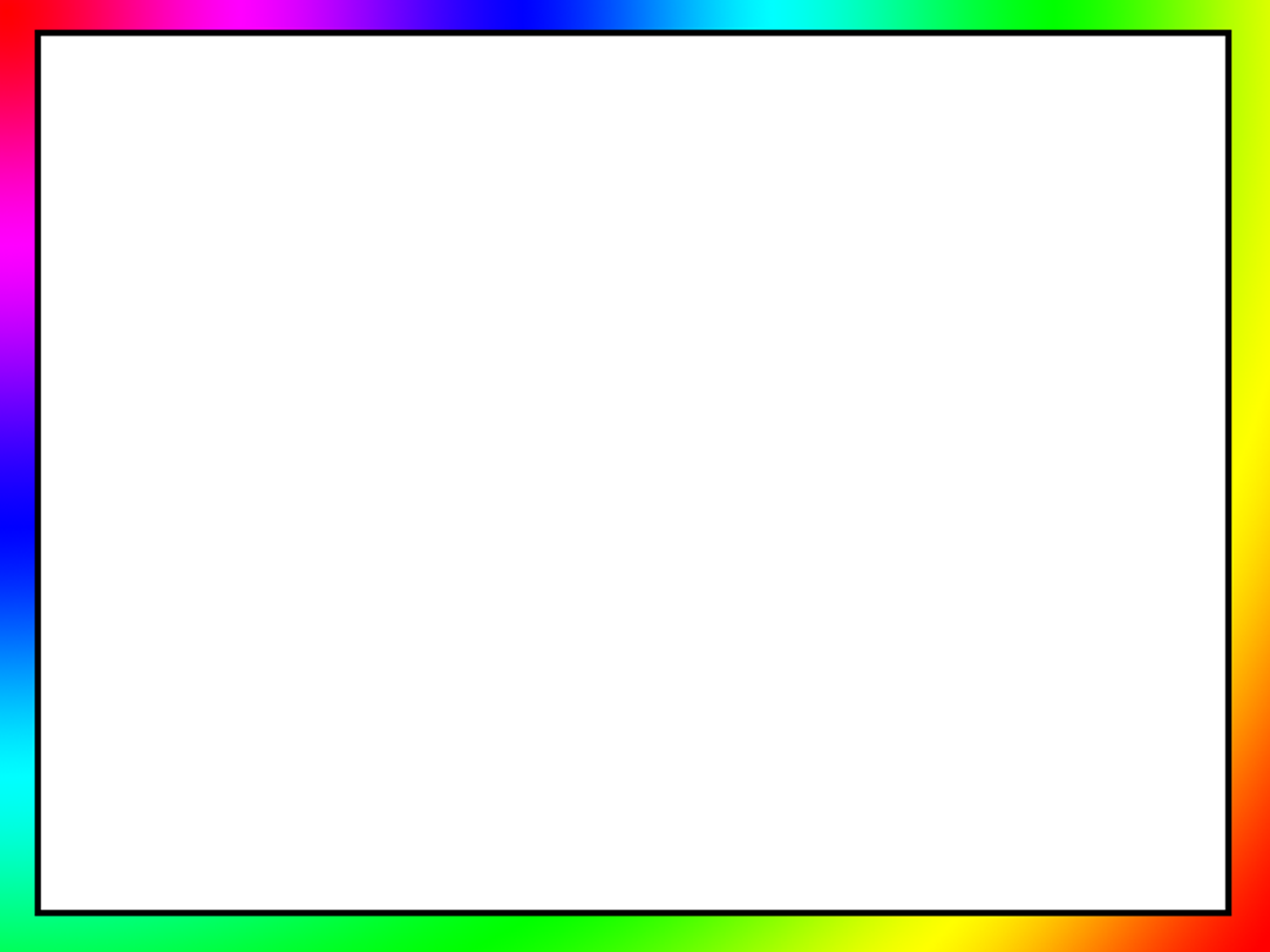 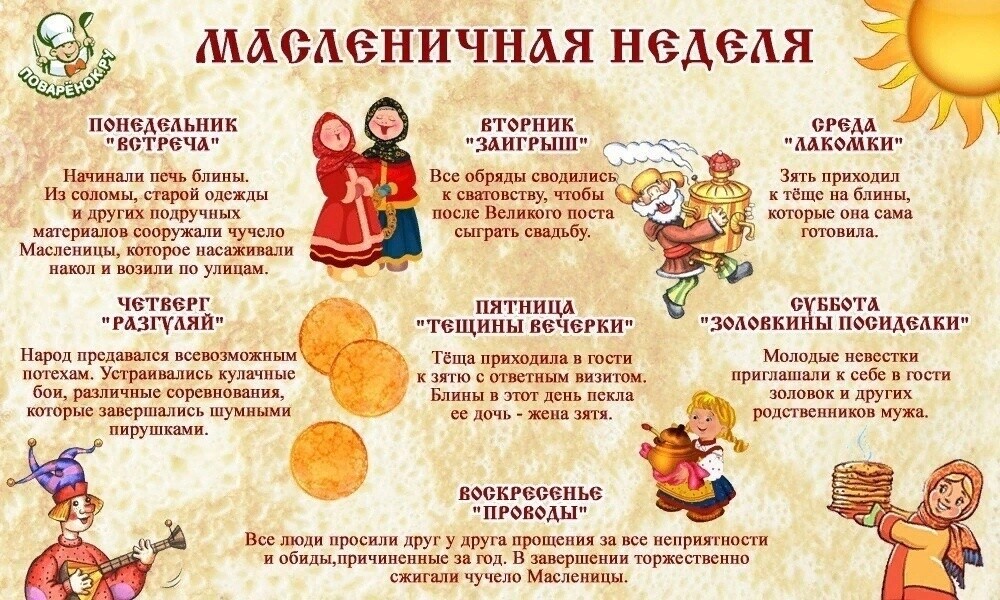 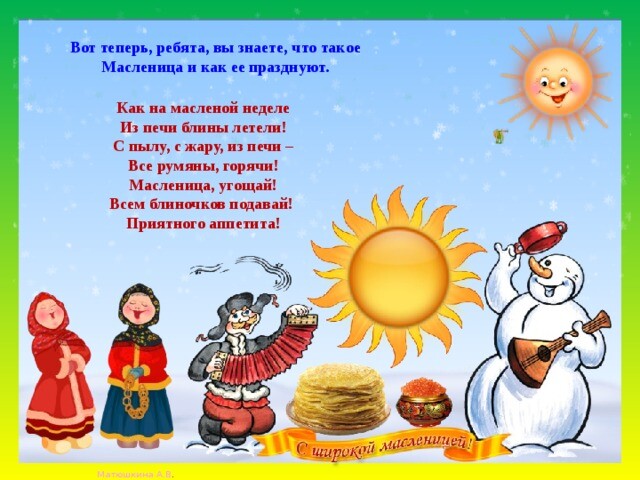 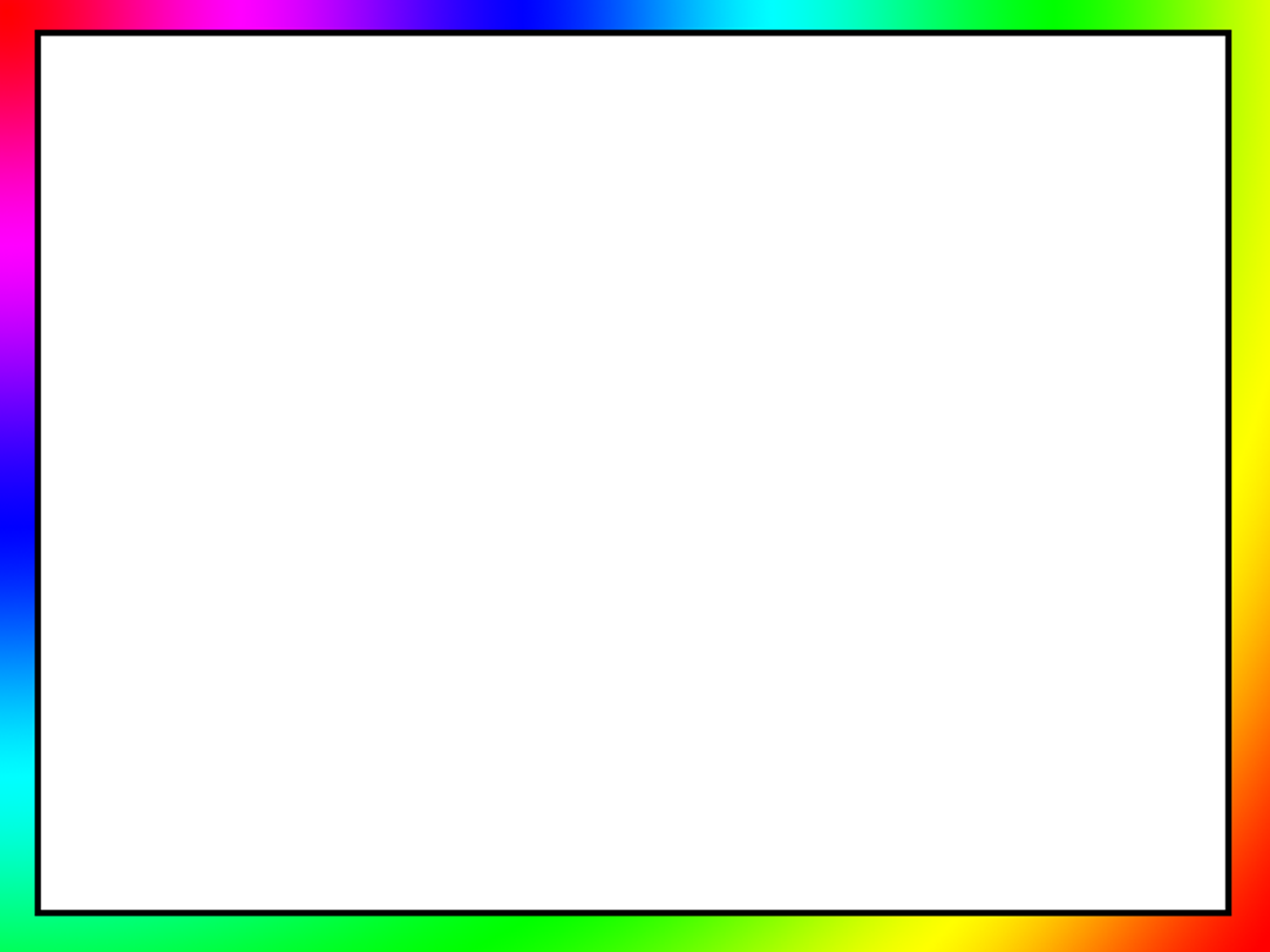 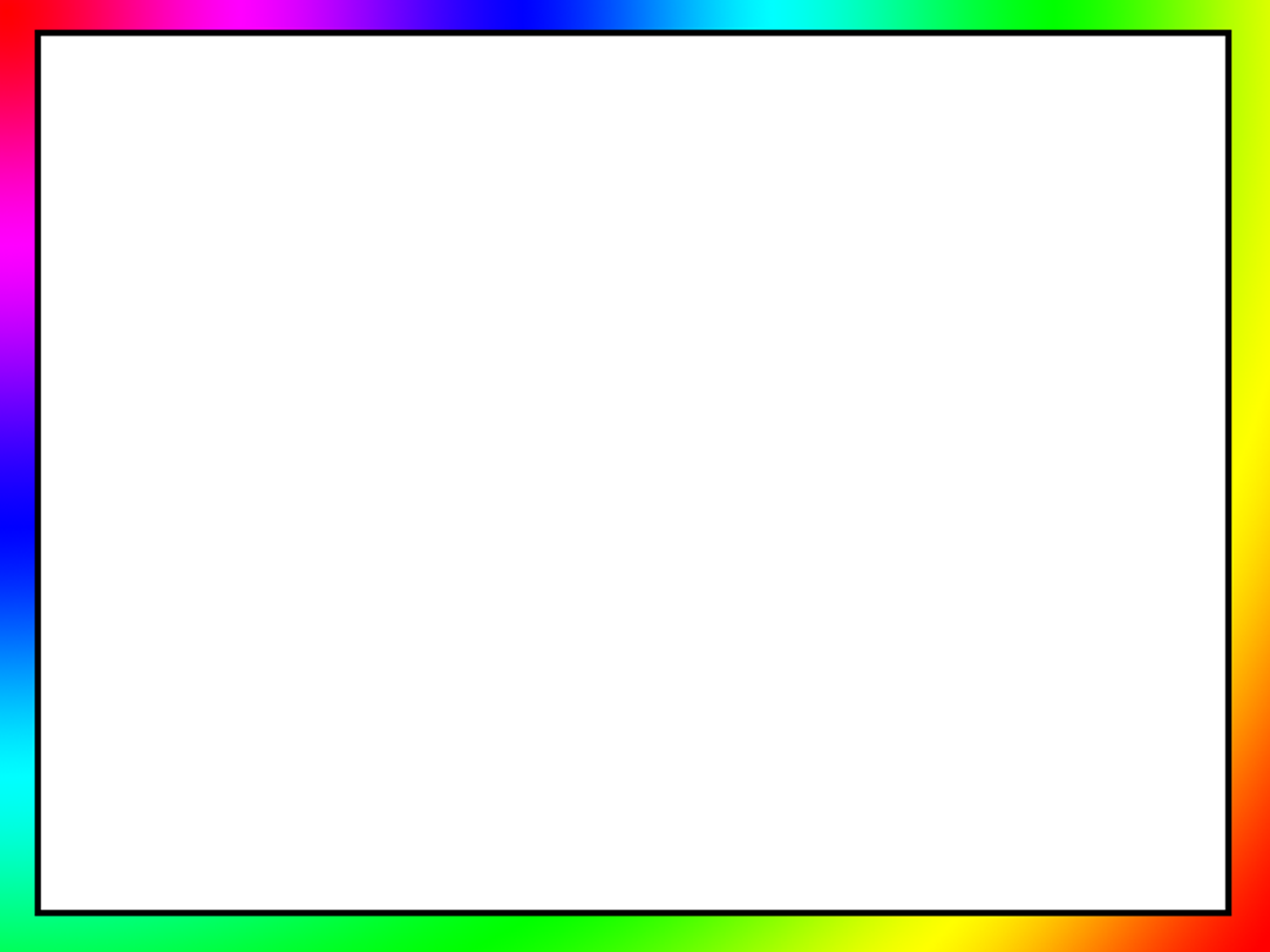 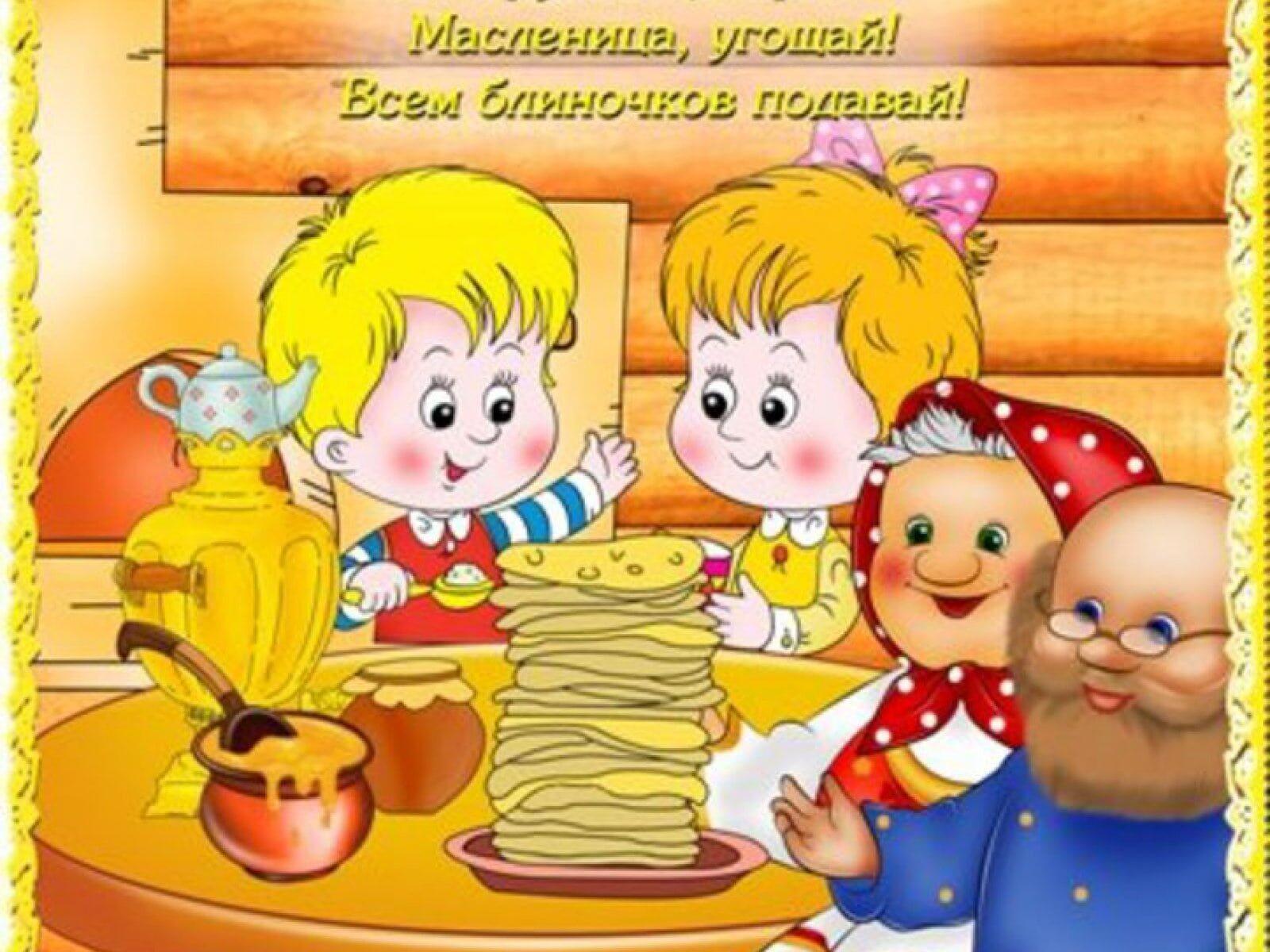